การออกแบบ วางแผน รวบรวมข้อมูล
การตรวจสอบสมมติฐาน
จะต้องยึดข้อกำหนดสมมติฐานไว้เป็นเหลักเสมอ 
การตรวจสอบสมมติฐานนี้ได้จากการสังเกตและการรวบรวมข้อเท็จจริงต่างๆ ที่เกิดจากประสบการณ์ธรรมชาติ
การทดลอง
การออกแบบการทดลอง 
การปฏิบัติการทดลอง  
การบันทึกผลการทดลอง
การออกแบบการทดลอง
ตัวแปรอิสระหรือตัวแปรต้น (Independent Variable) 
ตัวแปรตาม (Dependent Variable) 
ตัวแปรที่ต้องควบคุม (Control Variable)
ออกแบบการทดลอง
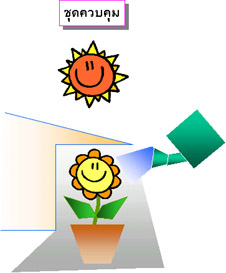 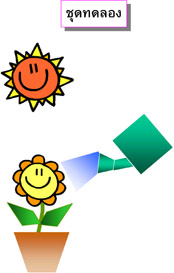 ใบงานที่ 9เรื่อง  การออกแบบ วางแผน รวบรวมข้อมูล
1. การตรวจสอบสมมติฐานต้องยึดอะไรเป็นหลักในการตรวจสอบเสมอโดยการตรวจสอบสมมติฐานนี้ได้จาก  
2. บอกคำจำกัดความของการทดลอง
3. การทดลองประกอบด้วยกิจกรรม 3 กระบวนการ คือ
4. การออกแบบการทดลอง คือ
5. การออกแบบการทดลอง  แบ่งได้เป็น 3 ชนิด คือ
6. ตัวแปรอิสระหรือตัวแปรต้น (Independent Variable or Manipulated Variable) คือ
7. ตัวแปรตาม (Dependent Variable) คือ
8. ตัวแปรที่ต้องควบคุม (Control Variable) คือ
9. ชุดทดลอง คือ   และ ชุดควบคุม คือ
10. การบันทึกผลการทดลอง  หมายถึง